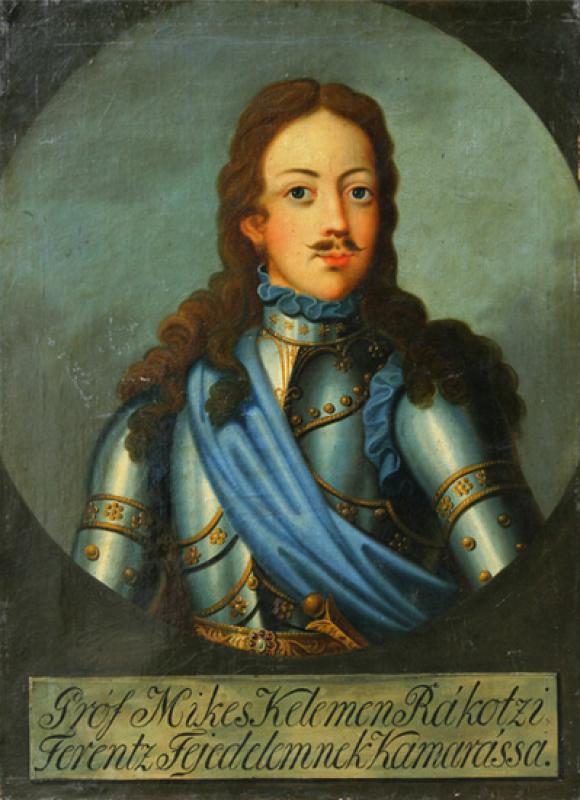 Mikes Kelemen1690–1761
hu.wikipedia.org
Mikes Kelemen az erdélyi Zágonban született nemesi család  gyermekeként.
HOL VAN ERDÉLY?
? NEMESI CSALÁD
Még fiatalon II. Rákóczi Ferenc belső inasa, aztán kamarása lett.
 ? INAS
? KAMARÁS
1711-ben a elbukott a szabadságharc és Mikes együtt bujdosott a fejedelemmel.
? SZABADSÁGHARC
? ELBUKIK A SZABADSÁGHARC
? BUJDOSIK

Lengyelországba, majd Franciaországba, végül 1717-ben Törökországba került. Rodostóban élt. Rákóczi 1735-ben meghalt, de Mikes Rodostóban maradt, mert a Habsburgok nem engedték meg, hogy hazajöjjön.
hu.wikipedia.org
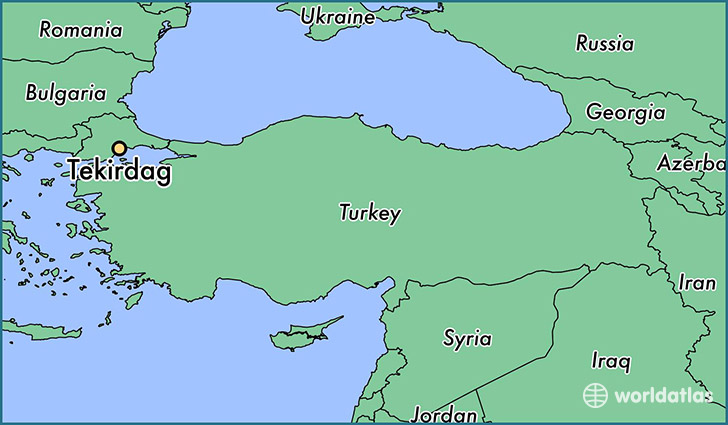 RODOSTÓ
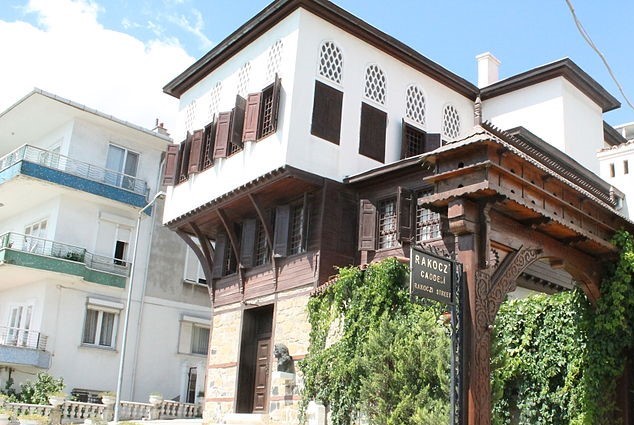 hu.wikipedia.org
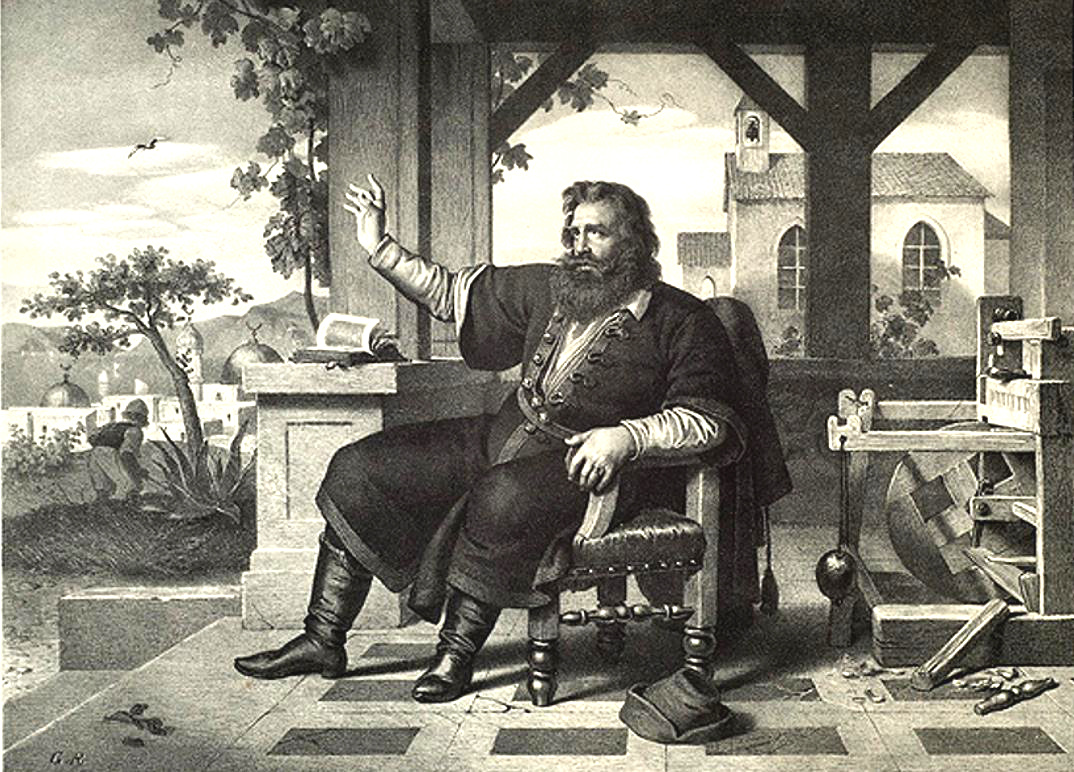 Kép: wikimedia
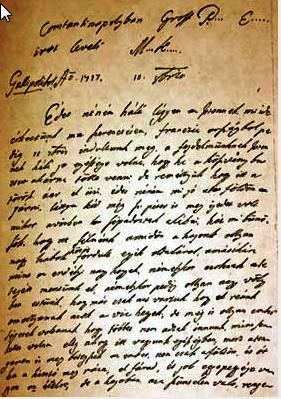 TÖRÖKORSZÁGI LEVELEK
Kép: Wikiwand
FIKTÍV LEVÉL
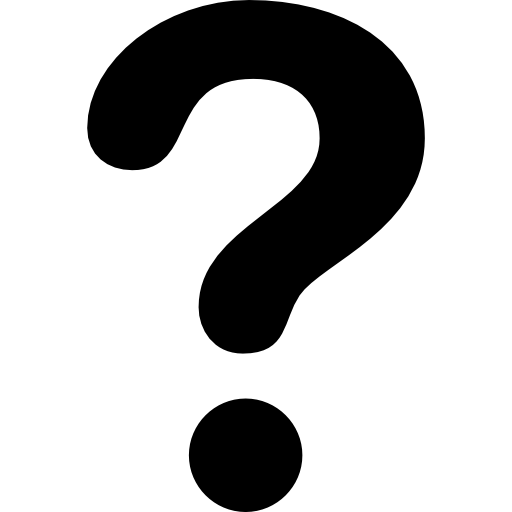 Hány levél van? 207 db fiktív levélelső: 1717 október - utolsó 1758 decembereKinek? Egy képzeletbeli személy, P. E. grófnő, akit a levélíró „édes néném”-nek nevez.
Kulcsszavak: árvaság, honvágy, reménytelen szomorúság+ keleti kultúra bemutatásaStílus: késő barokk, rokokóRokokó: átmenet a barokk és a klasszicizmus között.Jellemzői: ízek, illatok, hangulatokmegörökítése.